CROSSING THE ROAD
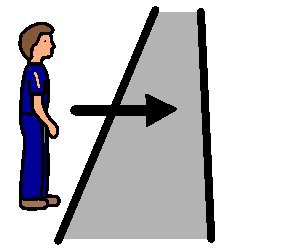 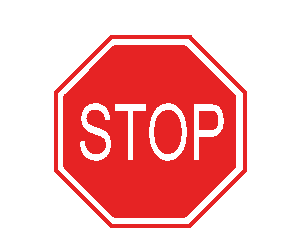 Walk to the edge of the road.
STOP
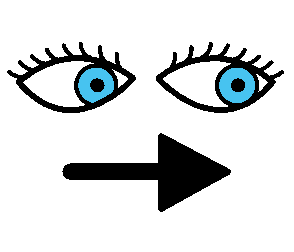 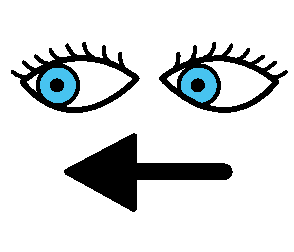 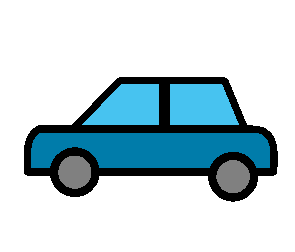 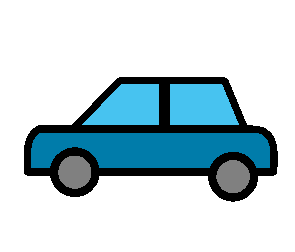 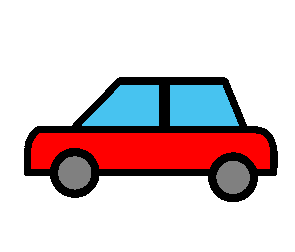 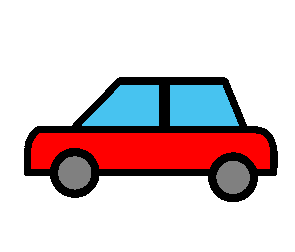 Look right for cars.
Look left to see if there are any cars coming.
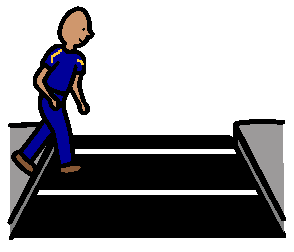 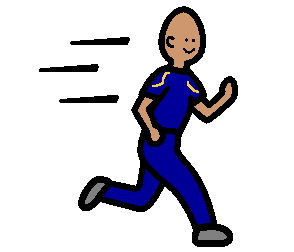 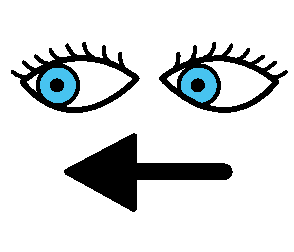 Walk, not run, across the road to the other side.
Look left again.
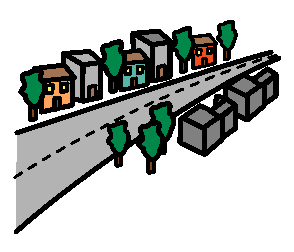 Now I can walk up the street.